SCRAPER
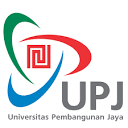 GALIH WULANDARI SUBAGYO, s.T.,M.T.,
PERTEMUAN KE 13MINGGU KE 13
Deskripsi
Kuliah ini memperkenalkan berbagai metoda, teknologi dan jenis-jenis peralatan konstruksi, termasuk karateristik teknis dan prinsip pengoperasian peralatan konstruksi, serta perencanaan sistem pembangunan dan perhitungan produktivitas peralatan sebagai bagian dari proses kegiatan konstruksi.

TIU	              : Mampu menemukan sumber masalah rekayasa pada bidang
infrastruktur melalui proses penyelidikan, analisis, interpretasi data dan informasi berdasarkan prinsip-prinsip rekayasa. Mampu merumuskan solusi alternatif solusi untuk masalah rekayasa pada struktur konstruksi bangunan, transportasi, sumber daya air geoteknik dan manajemen konstruksi dengan memperhatikan faktor-faktor ekonomi, kesehatan dan keselamatan kerja, kultural, sosial dan lingkungan (environmental consideration). Mampu merancang sistem struktur konstruksi bangunan, transportasi, sumber daya air, geoteknik dan manajemen konstruksi mempertimbangkan standar teknis, aspek kinerja, keandalan, kemudahan penerapan, keberlanjutan, serta memperhatikan faktor-faktor ekonomi, kesehatan dan keselamatan kerja, kultural, sosial dan lingkungan.
CONT…
Kode Kuliah	: CIV - 310

Jumlah SKS	: 3 Kuliah

Sifat Kuliah	: Wajib
Silabus
BAB 1		Gambaran Umum Proses Konstruksi, Peranan Peralatan Konstruksi, 
BAB 2		Hauling Equipment And Dump Truck
BAB 3		Compaction and Stabilization Equipment
BAB 4		Dozer
BAB 5		Timmer
BAB 6		Excavator
BAB 7		Grader
BAB 8		Ujian Tengah Semester
BAB 9		Teknik Pondasi
BAB 10		Dewatering
BAB 11		Tower Crane
BAB 12		Ripper
BAB 13		Wheel Tractor Scraper
BAB 14		Timmer
BAB 15		Kuliah Umum
BAB 16		Ujian Akhir Semester
KOMPOSISI PENILAIAN
Tugas Besar/Kelompok		30%
Ujian Tengah Semester		30%
Ujian Akhir Semester		40%
PERTEMUAN KE- 13
MINGGU KE - 13
OUTLINE LECTURE 13
PENDAHULUAN
TIPE SCRAPER
PENGOPERASIAN SCRAPER
TEKNIK PENGOPERASIAN SCRAPER
GAMBAR SCRAPER
PRODUKTIVITAS SCRAPER
TUGAS
PENDAHULUAN
Scraper adalah alat berat yang berfungsi untuk mengeruk, mengangkut dan menabur tanah hasil pengerukan secara berlapis. Scraper dapat digunakan sebagai alat pengangkutan untuk jarak yang relatif jauh (± 200 m) pada tanah datar dengan alat penggerak roda ban. 



Pemilhan scraper untuk pekerjan ini tergantung pada:
1. Karakteristik material yang dioperasikan
2. Panjang jarak tempuh
3. Kondisi jalan
4. Alat bantu yang diperlukan
CONT…
Scraper sangat efektif digunakan pada pekerjaan tanah dengan kondisi tanah dalam keadaan lepas tergaruk, memuat kemudian membongkarnya menjadi lapisan-lapisan yang teratur, kemampuan ini dapat dipakai dalam pengerjaan tanah seperti:
Stripping top soil (pengupasan permukaan tanah)
Perataan contour sekeliling “building site”
Penggalian untuk saluran drainase dan saluran irigasi
Penggalian dan pengurungan (cut and fill carthwork) untuk badan jalan dan sebagiannya.
CONT…
Lapisan top soil yang digaruk ole scraper mempunyai ketebalan kira kira 10 cm untuk setiap pass tujuanya untuk mendapatkan biaya yang ekonomis, maka arus diketahui terlebih dahulu bentuk, luas dan keadaan lapangan sehingga dalam penggunaanya akan diperole scraper yang tepat dengan lapangan yang bersangkutan.

Jika lapangan pekerjaan (job site) tidak terlalu luas, maka scraper yang kecil dengan crawler tractor mungkin akan lebi ekonomis, tetapi jika job disite lebih luas seperti lapangan terbang dan sejenisnya maka scraper dengan prime mover heel tractor akan lebih ekonomis karena scraper jenis ini mempunyai kecepatan yang relatif besar.
CONT…
Ekonomis tidaknya scraper yang digunakan dalam pekerjaan cut and fill sangat dipengarui oleh:
 Material yang tersedia yang akan diangkut
 Panjang rute pangangkutan
 Keadaan rute pengangkutan
 Peralatan pembantu lain yang digunakan
TIPE SCRAPER
Scraper umumnya digolongkan berdasarkan tipenya, 
Scraper yang ditarik (towed scraper)
Scraper bermotor (motorized scraper)
 Scraper yang mengisi sendiri (selfloading scraper)
TOWER SCRAPER
Towed scraper umumnya ditarik crawler traktor dengan kekuatan mesin 30 hp atau lebih. Scraper jenis ini dapat menampung material sebanyak 8 – 30 m³.
CONT…
MOTORIZED SCRAPER
Pada pengoperasianya ada yang menggunakan mesin tunggal (front) dan ada yang menggunakan mesin ganda (front and rear). Mesin yang tunggal harus dbantu pendorong (bulldozer) sedangkan yang bermesin ganda tidak arus dibantu bulldozer.

Jarak angkut motor scraper antara 500 - 2000 meter, sangat efektif digunakan untuk material/tanah yang diambil dalam kondisi tidak terlalu keras dan medan operasinya memotong atau meratakan bukit yang cukup luas.

Daya tampung motorized scraper adalah sebanyak 15 – 30 m3. Motorized scraper mempunyai kekuatan 50 hp atau lebih dengan kecepatan mencapai 60 km/jam karena menggunakan alat penggerak ban. Akan tetapi daya cengkram ban terhadap tanah kurang sehingga scraper tipe ini dalam operasinya memerlukan bantuan crawler traktor yang dilengkapi blade atau scraper lain. Pengoperasian dengan alat bantu ini dilakukan dengan dua cara:
CONT…
Push-Loaded
Alat bantu dipakai hanya pada sat pengerukan dan pengisian. Pada sat bak penampung telah penuh, scraper dapat bekerja sendiri. Dengan demikian alat bantu dapat membantu beberapa scraper. Dengan adanya alat bantu, jarak tempuh scraper dapat mencapai 3 km. Ukuran dozer yang dipakai tergantung dari daya muat scraper.
  Push-pull.
Dua buah scraper dioperasikan dengan cara ini di mana keduanya saling membantu dalam pengerukan. Scraper yang di belakang mendorong scraper di depanya pada saat pengerukan dan scraper di depanya menarik scraper yang di belakang pada saat pengerukan.
Seperti disebutkan di atas, scraper dipakai untuk pengerukan top soil. Top soil yang dipindahkan berkisar pada kedalaman 10 cm sampai 30 cm. Jika lahan yang akan diangkat top soilnya mempunyai luas sedang maka self-loading scraper yang kecil atau crawler traktor dengan scraper bowl dapat dipilh. Untuk lahan yang luas push-loaded scraper dengan kecepatan tinggi menjadi pilihan.
CONT…
Towed scraper
Pengoperasianya ditarik oleh bulldozer karena tidak dilengkapi oleh mesin, dengan demikian tenaganya diambil dari bulldozer, towed scraper mempunyai jarak angkut yang tidak lebih dari 500 meter.

Towed scraper dalam pelaksanannya dibantu alat lain seperti dozer. Alat ini bekerja dengan kecepatan gerak lamban, namun kelebihan dari alat ini adalah:
1)    Mengangkut “Heavy Load”,
2)    Berputar pada radius kecil,
3)    Menyebarkan material secara merata tanpa memerlukan alat lain
4)    Ekonomis pada pekerjaan pembukaan lahan.
PENGOPERASIAN SCRAPER
Scraper dapat menjalankan beberapa fungsi sekaligus dalam satu kali operasi, antara lain:

  Pusher Loading  
Power Scraper sebenarnya dapat mengisi muatan tanpa bantuan alat lain, tetapi memakan waktu yang lama. Oleh karena itu pengisian muatan sebaiknya dibantu oleh Buldoser.
Dalam Pusher Loading perlu diperhatikan beberapa hal. Pekerjaan harus dilakukan minimum dengan kecepatan 10 ft/ detik, agar laju Power Scraper tak terhambat oleh tatanan material yang sedang digali. Harus dilakukan sinkronisasi kecepatan antara Power Scraper dan Buldoser yang digunakan.
Diusahakan tiap 1,5 – 2 menit datang Power Scraper yang sudah siap untuk didorong, dengan demikian Scraper tak sampai menunggu untuk didorong Buldoser. Sebaiknya memilih operator Buldoser yang telah

  Down Hill Loading
Diusahakan agar pola kerja Power Scraper selalu menuju ke bagian yang lebih rendah, agar gaya berat alat akan membantu Power Scraper dalam mengisi muatannya sendiri, sehingga waktu pengisian menjadi lebih singkat.
CONT…
3.    Straddle Loading Straddle Loading 
Adalah suatu pola pemuatan/pengisian Power Scraper di mana tiap dua kali pengisian, bagian tengahnya ditinggalkan kurang lebih selebar 5 ft. Bagian yang ditinggalkan itu akan dipotong/digali pada perjalanan pengisian yang berikutnya.

4.    Mengangkut
Hal yang perlu diperhatikan dalam mengangkut material menggunakan Power Scraper adalah kecepatan geraknya; Power Scraper yang menggunakan roda karet, sangat disukai, karena memiliki kecepatan yang tinggi.
Cara untuk memperlancar pengangkutan menggunakan Power Scraper. Power Scraper yang masih baik dan memiliki kecepatan tinggi jangan disatukan pada jalan yang sama dengan Power Scraper yang mempunyak kecepatan rendah, sebab akan mengganggu; kecuali jika jalan cukup lebar sehingga Power Scraper dapat saling menyalib.
Diusahakan untuk menghindari belokan tajam atau yang melingkar terlalu jauh, diusahakan waktu membelok tak lebih dari 15 detik. Supaya Power Scraper dapat bergerak dengan kecepatan yang maksimum maka jalan harus terpelihara baik. Pengangkutan ke dua arah sangat menguntungkan, sebab mengurangi waktu untuk membelok.
CONT…
5.    Menyebarkan Material
Ada beberapa cara yang baik untuk mengosongkan, lalu menimbun dan menyebarkan material muatan menggunakan Power Scraper:
Apron (pinggiran) dibuka, lalu fail gate (lubang untuk keluar masuk material) didorong ke depan dengan hati-hati agar material keluar dengan teratur. Blade (Cutting Edge) jangan diturunkan terlalu rendah supaya material tak terhalang. Kalau material belum turun/ keluar karena apron belum dibuka, fail gate jangan didorong ke depan, sebab apron bisa rusak akibat tekanan yang terjadi.
Jika material sangat lengket (misalnya material yang diangkut adalah lempung) apron perlu dibuka/ tutup beberapa kali agar material mau keluar dari bowl, lalu blade diturunkan sampai ketebalan yang dikehendaki.
Penyebaran akan merata jika kecepatan Power Scraper disesuaikan dengan kecepatan keluarnya material dari dalam bowl. 
Material yang mudah mengalir keluar (misalnya pasir) dapat disebarkan dengan kecepatan tinggi, dan biasanya mudah diperoleh sebaran material berupa lapisan-lapisan yang tipis serta merata.
CONT…
Menggali Tanah Penutup Tipis Dan Tebal
Contoh pemakaian untuk menggali tanah penutup yang terlalu curam, Power Scraper harus dibantu dengan Buldozer; jika kecuramannya telah dikurangi/ sudah dilandaikan menggunakan Buldozer, maka barulah digali menggunakan Power Scraper, dan tanah diangkut ke tempat lain.
Sedangkan Bila lapisan penutup tanah sangt tebal, maka cara pengalian tidak diarahkan ke sisi tebing yang curam, tetapi kurang lebih sejajar dengan tebing tersebut.
TEKNIK PENGOPERASIAN SCRAPER
Pada saat pemuatan material, ejector berada di belakang, dan bowl diturunkan sampai cutting edge mengenai tanah. Apron juga dibuka lebar. Alat kemudian bergerak maju secara perlahan. Pada saat alat bergerak maju, tanah masuk ke dalam bowl. Kedalaman penetrasi tergantung pada sejauh mana bowl diturunkan. Ketika pekerjan pemuatan hampir selesai owl dinaikan perlahan dan apron juga diturunkan untuk menahan material tidak keluar dari bowl.

Pengangkutan material dilakukan pada kecepatan tinggi. Baik bowl, apron maupun ejector tidak melakukan gerakan. Bowl harus tetap pada posisi di atas agar cutting edge tidak mengenai tanah yang menyebabkan kerusakan pada cutting edge dan permukaan tanah terganggu.

Pembongkaran muatan dilakukan dengan menaikan apron dan menurunkan bowl sampai material dalam bowl keluar dengan ketebalan tertentu. Kemudian apron diangkat setingginya dan ejector bergerak maju untuk mendorong sisa material yang ada dalam bowl. Pada saat pembongkaran selesai apron diturunkan, bowl dinaikan dan ejector ditarik kembali pada posisi semula.
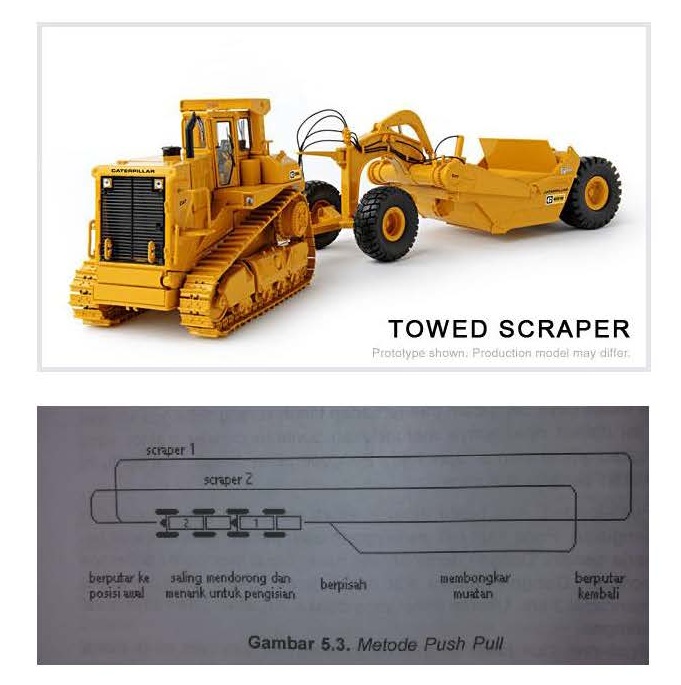 GAMBAR SCRAPER
CONT…
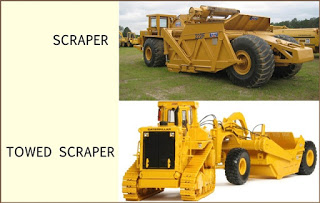 LINK YOUTUBE SCRAPER : https://www.youtube.com/watch?v=1wX2OjAA-NM
PRODUKTIVITAS SCRAPER
Wheel Tractor Scraper merupakan alat angkut yang dapat melakukan
pekerjaan lebih mandiri dibanding alat angkut lain karena dapat memuat sendiri
(dengan cara memotong), menghampar dengan ketebalan merata dan mengangkut dalam jarak sedang maksimal 1600 m (Nabar, 1998).



PERHITUNGAN PRODUKSI KERJA WHEEL TRACTOR SCRAPER 

  Menghitung Isi Aktual Bowl
Isi aktual bowl dapat dihitung dengan menggunakan rumus :

	Isi Aktual Bowl = Kapasitas bowl x faktor muatan
CONT…
Tabel Kapasitas Bowl dan Berat Kosong Wheel Tractor Scraper
CONT…
2.    Menghitung Waktu Siklus
Waktu siklus Wheel Tractor Scraper terdiri dari :
Waktu muat
Waktu angkut
Waktu hampar
Waktu kembali
Waktu tetap (untuk manuver, percepatan, perlambatan, dan lain-lain).

Waktu muat
b.    Waktu Angkut
Waktu angkut i dapat dihitung dengan menggunakan rumus namun
keakuratan perhitungan sangat tergantung pada pengalaman dan ketepatan dalam menentukan angka kecepatan yang digunakan.
CONT…
c.     Waktu Hampar
Waktu hampar adalah waktu yang diperlukan untuk menumpahkan muatan Wheel Tractor Scraper, prinsipnya hampir sama dengan Dump Truk namun Wheel Tractor Scraper membuang muatannya dalam bentuk hamparan material dengan ketebalan merata, sehingga factor-faktor yang mempengaruhinya seperti kapasitas bowl, ketebalan, lebar penghamparan dan kecepatan penghamparan akan memberikan pengaruh yang cukup besar terhadap waktu hampar.
d.     Waktu Kembali 
Waktu Kembali dapat dihitung dengan menggunakan rumus namun keakuratan perhitungan sangat tergantung pada pengalaman dan ketepatan dalam menentukan angka kecepatan yang digunakan.
CONT…
3.    Menghitung Produksi Kerja Kasar
Prinsip dasar perhitungan produksi kerja kasar sama dengan pada alat-alat sebelumnya, yaitu :

	Produksi Kerja Kasar = Isi aktual bowl x jumlah siklus per jam
4.    Menghitung Produksi Kerja Aktual
Sedangkan produksi kerja aktual dihitung dengan rumus :

          Produksi Kerja Aktual  = Produksi Kerja Kasar  x faktor-faktor effisiensi
SOAL 1
Pada suatu lokasi akan dilakukan pekerjaan pemotongan dan setelah itu langsung dihamparkan dengan menggunakan dengan menggunakan alat Wheel Tractor Scraper. Hitunglah produksi kerja alat, jika data alat adalah sebagai berikut :
Model alat				: 623 F
Kapasitas bowl 				: 17,6 m3
Lebar pemotongan/ penghamparan		: 3,5 m
Ketebalan pemotongan/ penghamparan 	: 0,33 m
Kecepatan muat 				: 6 km/jam
Kecepatan hampar 			: 7 km/jam
Waktu tetap 				: 0,7 menit
Kecepatan angkut 			: 10 km/jam
Kecepatan kembali 			: 12 km/jam
Jarak angkut/ kembali 			: 500 meter
Faktor isi 				: 0,85
Faktor gembur material 			: 1,25
Faktor efisiensi kerja			 : 50 menit/jam
JAWABAN 1
LANGKAH 1
 Menghitung Isi Aktual Bowl
Isi aktual bowl dapat dihitung dengan menggunakan rumus :

	Isi Aktual Bowl = Kapasitas bowl x faktor muatan
		            = 17,6 m³ x 0,85 
		            = 14,96 m³

LANGKAH 2
Menghitung Waktu Muat
CONT…
.    b. Menghitung Waktu Angkut
c. Menghitung Waktu Hampar
CONT…
.    d. Menghitung Waktu Kembali
e. Waktu Tetap = 0,7 Menit
Jadi waktu siklus
= Waktu Muat + Waktu Angkut + Waktu Hampar + Waktu Kembali + Waktu Tetap
= 0,12 Menit + 3 Menit + 0,13 Menit + 2,50 Menit + 0,7 Menit
= 6,45 Menit
CONT…
LANGKAH 4
Menghitung Produksi Kerja Aktual

 Produksi Kerja Aktual  = Produksi Kerja Kasar  x faktor-faktor effisiensi
		         = 139, 163 m³/jam x (50 menit/60menit)
  		          = 116 m³/jam
SOAL 2
Pada suatu lokasi akan dilakukan pekerjaan pemotongan dan setelah itu langsung dihamparkan dengan menggunakan dengan menggunakan alat Wheel Tractor Scraper. Hitunglah produksi kerja alat, jika data alat adalah sebagai berikut :
Model alat 			: 633 E
Kapasitas bowl 			: 26 m3
Lebar pemotongan/ penghamparan : 3,5 m
Waktu muat 			: 0,9 menit
Waktu hampar 			: 0,7 menit
Waktu tetap 			: 0,7 menit
Kecepatan angkut		 : 12 km/jam
Kecepatan kembali		 : 16 km/jam
Jarak angkut/ kembali		 : 700 meter
Faktor isi			 : 0,80
Faktor efisiensi kerja 		 : 55 menit/jam
JAWABAN 2
LANGKAH 1
 Menghitung Isi Aktual Bowl
Isi aktual bowl dapat dihitung dengan menggunakan rumus :

	Isi Aktual Bowl = Kapasitas bowl x faktor muatan
		            = 26 m³ x 0,80
		            = 20, 80 m³
LANGKAH 2
 Menghitung Waktu Siklus
	a. Waktu Muat 	= 0,9 Menit
c. Waktu Hampar = 0,7 Menit
e. Waktu Tetap 	= 0,70 Menit

b. Waktu Angkut
CONT…
.    d. Menghitung Waktu Kembali
Jadi waktu siklus
 = Waktu Muat + Waktu 0,70 Menit + 2,60 Menit + 0,7 Menit
= 8,4 Menit
CONT…
LANGKAH 4
Menghitung Produksi Kerja Aktual

 Produksi Kerja Aktual  = Produksi Kerja Kasar  x faktor-faktor effisiensi
		         = 143, 43 m³/jam x (55 menit/60menit)
  		          = 131, 48 m³/jam
TUGAS
Pada suatu lokasi akan dilakukan pekerjaan pemotongan dan setelah itu langsung dihamparkan dengan menggunakan dengan menggunakan alat Wheel Tractor Scraper. Hitunglah produksi kerja alat, jika data alat adalah sebagai berikut :
Model alat				: 615 C
Kapasitas bowl 				: 13,00 m3
Lebar pemotongan/ penghamparan		: 2,89 m
Ketebalan pemotongan/ penghamparan 	: 0,414 m
Kecepatan muat 				: 5 km/jam
Kecepatan hampar 			: 7 km/jam
Waktu tetap 				: 0,9 menit
Kecepatan angkut 			: 10 km/jam
Kecepatan kembali 			: 12 km/jam
Jarak angkut/ kembali 			: 400 meter
Faktor isi 				: 0,80
Faktor gembur material 			: 1,25
Faktor efisiensi kerja			 : 50 menit/jam
TERIMA KASIH